Figure 1 Kaplan–Meier time-to-event plots for heart rate at discharge divided by quartiles and all-cause mortality (A ...
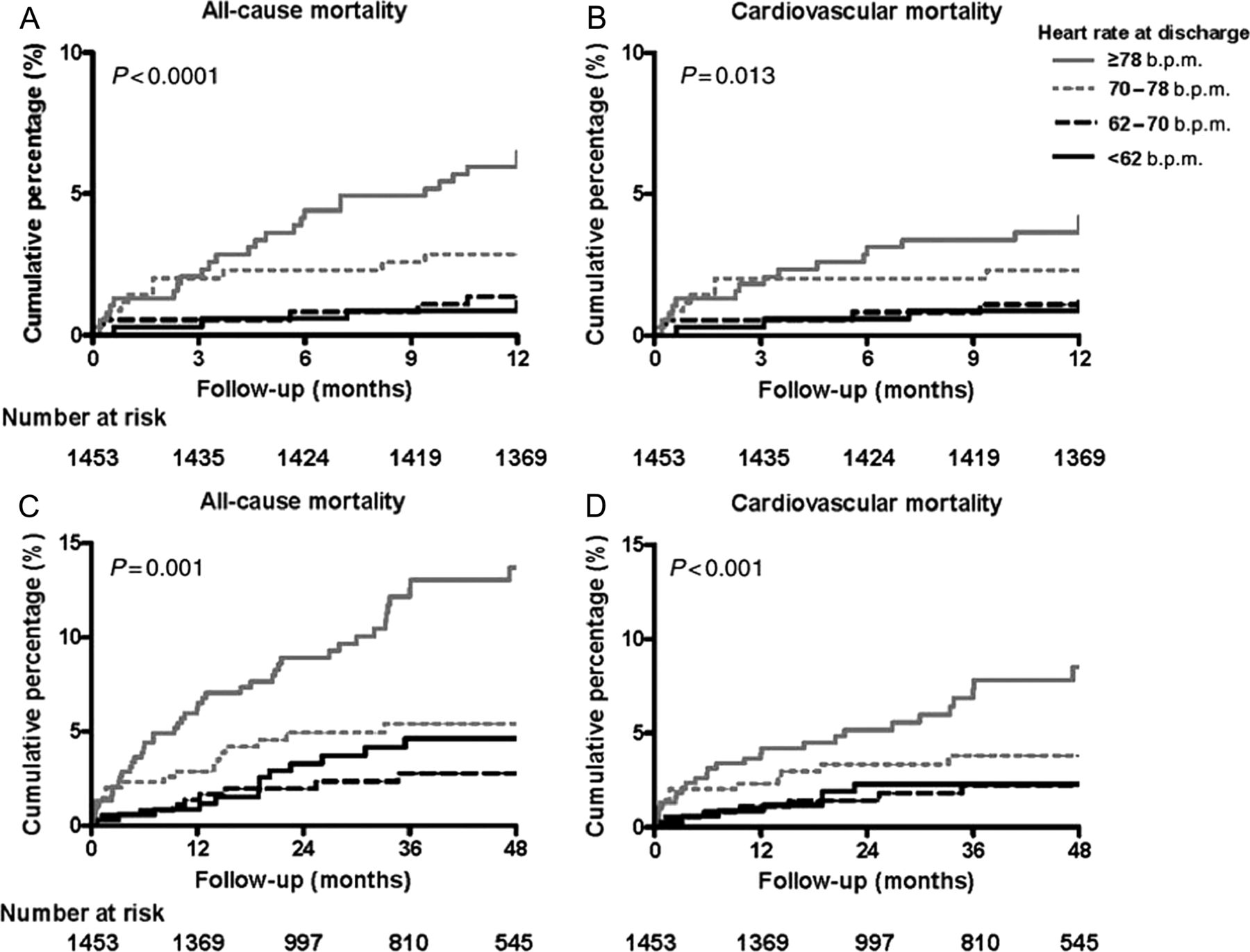 Eur Heart J, Volume 34, Issue 6, 7 February 2013, Pages 422–426, https://doi.org/10.1093/eurheartj/ehs462
The content of this slide may be subject to copyright: please see the slide notes for details.
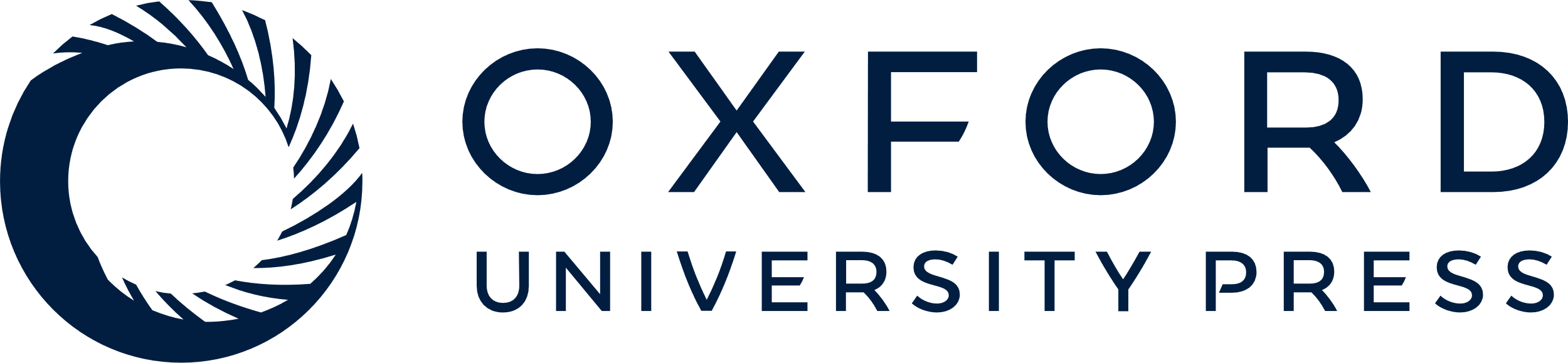 [Speaker Notes: Figure 1 Kaplan–Meier time-to-event plots for heart rate at discharge divided by quartiles and all-cause mortality (A and C) and cardiovascular mortality (B and D) at 1-year (A and B) and 4-year (C and D) follow-up, demonstrating relationship between discharge heart rate and mortality after PPCI for STEMI. Modified from Antoni et al.9


Unless provided in the caption above, the following copyright applies to the content of this slide: Published on behalf of the European Society of Cardiology. All rights reserved. © The Author 2013. For permissions please email: journals.permissions@oup.com]
Figure 2 Comparison of study endpoints for reduction in infarct size in STEMI. Study endpoints listed on the x-axis. ...
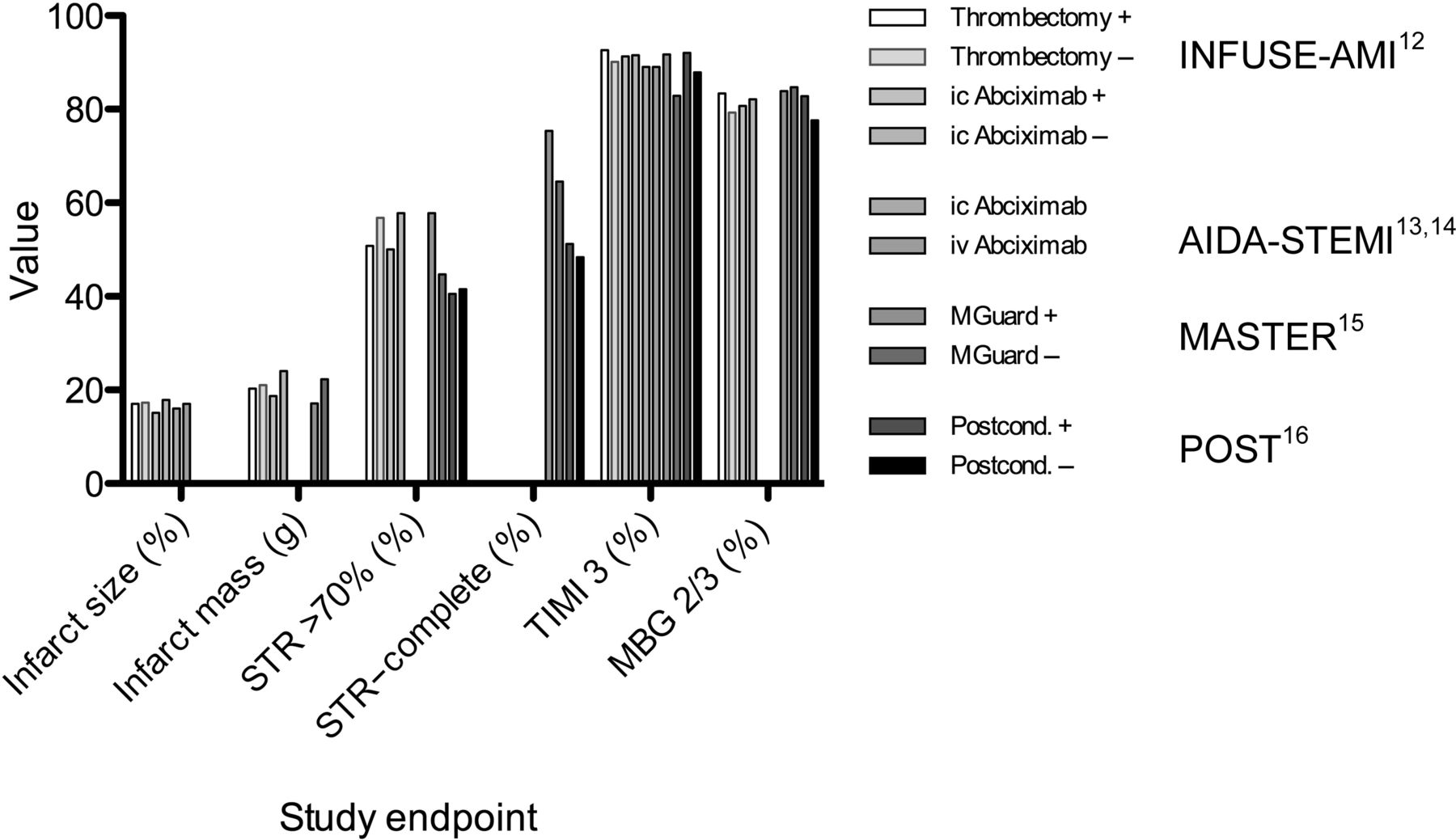 Eur Heart J, Volume 34, Issue 6, 7 February 2013, Pages 422–426, https://doi.org/10.1093/eurheartj/ehs462
The content of this slide may be subject to copyright: please see the slide notes for details.
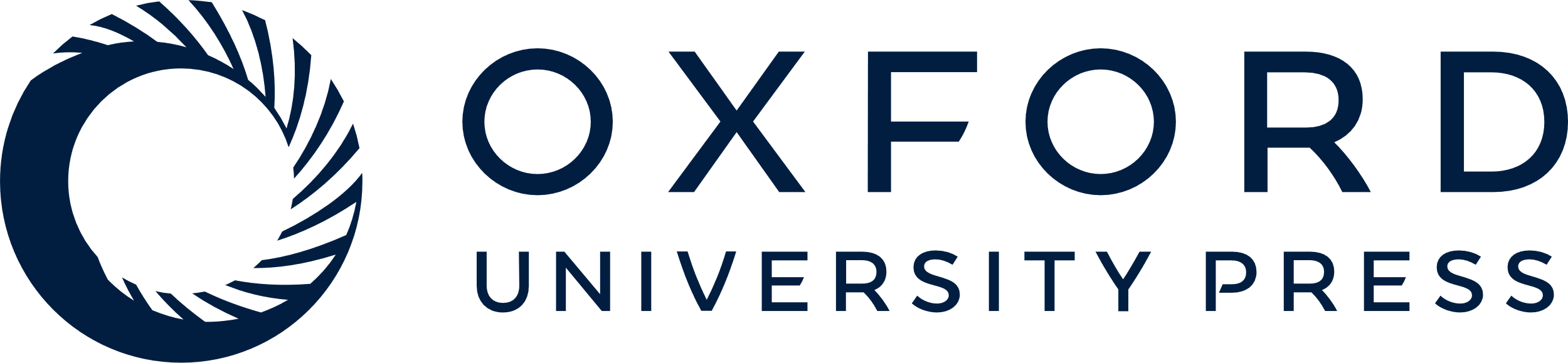 [Speaker Notes: Figure 2 Comparison of study endpoints for reduction in infarct size in STEMI. Study endpoints listed on the x-axis. STR, ST-segment resolution; TIMI 3, thrombolysis in myocardial infarction grade 3 antegrade flow; MBG 2/3, myocardial blush grade 2/3.


Unless provided in the caption above, the following copyright applies to the content of this slide: Published on behalf of the European Society of Cardiology. All rights reserved. © The Author 2013. For permissions please email: journals.permissions@oup.com]